CMPE 280Web UI Design and DevelopmentApril 21 Class Meeting
Department of Computer EngineeringSan Jose State UniversitySpring 2020Instructor: Ron Mak
www.cs.sjsu.edu/~mak
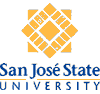 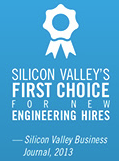 1
Presentation Schedule
Tuesday, Apr. 28
WELL
GoBully
Front Enders

Thursday, Apr. 30
The Impact
Akali
Backup
Tuesday, May 5
Seekers
Immortal
Minions

Thursday, May 7
Simpsons
Formation
BruteForce
Think Tanks
2
AngularJS Filters
3
AngularJS Filters, cont’d
FilterUpperCase.html
<head>
    <script src="https://ajax.googleapis.com/.../angular.min.js">
    </script>
    <script src="PersonController.js"></script>
    
    <script>
        angular.module('myApp', [])
               .controller('personCtrl', function($scope) 
        {
            $scope.firstName = "John",
            $scope.lastName  = "Doe"
        });
    </script>
</head>
<body>
    <div ng-app="myApp" ng-controller="personCtrl">
       <h2>The name is {{ lastName | uppercase }}</h2>    
    </div>
</body>
4
AngularJS Filters, cont’d
<head>
    <script src="https://ajax.googleapis.com/.../angular.min.js">
    </script>
    
    <script>
        angular.module('myApp', [])
               .controller('namesCtrl', function($scope) 
        {
            $scope.names = [
                {name:'Jani',country:'Norway'},
                {name:'Carl',country:'Sweden'},
                {name:'Margareth',country:'England'},
                {name:'Hege',country:'Norway'},
                {name:'Joe',country:'Denmark'},
                {name:'Gustav',country:'Sweden'},
                {name:'Birgit',country:'Denmark'},
                {name:'Mary',country:'England'},
                {name:'Kai',country:'Norway'}
            ];
        });
    </script>
</head>
5
FilterPipe.html
AngularJS Filters, cont’d
FilterPipe.html
<body>
    <div ng-app="myApp" ng-controller="namesCtrl">
    
        <h1>Sorted by country</h1>
        <table border='1'>
            <tr>
                <th>Name</th>
                <th>Country</th>
            </tr>
            <tr ng-repeat="x in names | orderBy:'country'">
                <td> {{ x.name }} </td>
                <td> {{ x.country }} </td>
            </tr>
        </table>    
    </div>
</body>
6
Services
AngularJS has around 30 built-in services.

A service is a function, or object that is available for, and limited to, your AngularJS application.
7
Location Service
ServiceLocation.html
<head>
    <script src="https://ajax.googleapis.com/.../angular.min.js">
    </script>
    <script>
        var app = angular.module('myApp', []);
        app.controller('myCtrl', function($scope, $location) 
        {
            $scope.myUrl = $location.absUrl();
        });
    </script>
</head>
<body>
    <div ng-app="myApp" ng-controller="myCtrl">
        <h1>The url of this page is:</h1>
        <h3>{{myUrl}}</h3>
    </div>
    
    <p>
       This example uses the built-in $location service
       to get the absolute url of the page.
    </p>
</body>
8
$http Service
The service makes a request to the server.
Your application handles the response.
welcome.htm
Hello AngularJS Students
9
$http Service, cont’d
ServiceHttp.html
<head>
    <script src="https://ajax.googleapis.com/.../angular.min.js">
    </script>
    
    <script>
        var app = angular.module('myApp', []);
        app.controller('myCtrl', function($scope, $http) 
        {
            $http.get("welcome.htm").then(function(response) 
            {
                $scope.myWelcome = response.data;
            });
        });
    </script>
</head>
10
$http Service, cont’d
ServiceHttp.html
<body>
    <div ng-app="myApp" ng-controller="myCtrl"> 
        <p>Today's welcome message is:</p>
        <h1>{{myWelcome}}</h1>
    </div>
    
    <p>
       The $http service requests a page on the server, 
       and the response is set as the value of the 
       "myWelcome" variable.
    </p>
</body>
11
AngularJS Tables
TablesStyles.css
table {
    font-family: "Trebuchet MS", Arial, Helvetica, sans-serif;
}

table, th, td {
    border: 1px solid grey;
    border-collapse: collapse;
    padding: 5px;
}

table th {
    padding-top: 12px;
    padding-bottom: 12px;
    text-align: left;
    background-color: #4CAF50;
    color: white;
}

table tr:nth-child(odd) {
    background-color: #f2f2f2;
}
12
AngularJS Tables, cont’d
Table.html
<head>
    <link rel="stylesheet" href="TableStyles.css" />

    <script src="https://ajax.googleapis.com/.../angular.min.js"></script>
    <script src="PersonController.js"></script>
    
    <script>
        angular.module('myApp', [])
               .controller('customersCtrl', function($scope) 
        {
             $scope.names = [
                 {name:'Jani',country:'Norway'},
                 {name:'Carl',country:'Sweden'},
                 {name:'Margareth',country:'England'},
                 {name:'Hege',country:'Norway'},
                 {name:'Joe',country:'Denmark'},
                 {name:'Gustav',country:'Sweden'},
                 {name:'Birgit',country:'Denmark'},
                 {name:'Mary',country:'England'},
                 {name:'Kai',country:'Norway'}
             ];
        });
    </script>
</head>
13
AngularJS Tables, cont’d
Table.html
<body>
    <div ng-app="myApp" ng-controller="customersCtrl"> 
       <table>
            <tr>
                <th>Name</th>
                <th>Country</th>
            </tr>
            <tr ng-repeat="x in names | orderBy:'country'">
                <td> {{ x.name }} </td>
                <td> {{ x.country }} </td>
            </tr>
       </table>
    </div>
</body>
14
AngularJS Events
ng-blur
ng-change
ng-click
ng-copy
ng-cut
ng-dblclick
ng-focus
ng-keydown
ng-keypress
ng-keyup
ng-mousedown
ng-mouseenter
ng-mouseleave
ng-mousemove
ng-mouseover
ng-mouseup
ng-paste
15
AngularJS Events, cont’d
Events.html
<head>
    <script src="https://ajax.googleapis.com/.../angular.min.js">
    </script>

    <script>
        angular.module('myApp', [])
               .controller('myCtrl', function($scope) 
        {
            $scope.count = 0;
        });
    </script>
</head>
<body>
    <div ng-app="myApp" ng-controller="myCtrl">
        <h1 ng-mousemove="count = count + 1">Mouse over me!</h1>
        <h2>{{ count }}</h2>
    </div>
</body>
16
Forms: Checkbox
FormCheckbox.html
<head>
    <script src="https://ajax.googleapis.com/.../angular.min.js">
    </script>
</head>
<body>
    <div ng-app="">
        <h2>Check to see a secret message:</h2>
        <form>
            <input type="checkbox" ng-model="myVar">
        </form>
        <h1 ng-show="myVar">See this only when checked.</h1>
    </div>
</body>
The ng-show attribute is true 
only when the checkbox is checked.
17
Forms: Radio Buttons
<body ng-app="">
    <h1>Pick a topic:</h1>
    <form>
        <input type="radio" ng-model="myChoice" value="dogs">Dogs
        <input type="radio" ng-model="myChoice" value="cats">Cats
        <input type="radio" ng-model="myChoice" value="bunnies">Bunnies
    </form>
    
    <div ng-switch="myChoice">
        <div ng-switch-when="dogs">
            <h1>Dogs</h1>
            <h2>Welcome to a world of dogs.</h2>
        </div>
        <div ng-switch-when="cats">
            <h1>Cats</h1>
            <h2>Read about cats.</h2>
        </div>
        <div ng-switch-when="bunnies">
            <h1>Bunnies</h1>
            <h2>Bunnies are fun!</h2>
        </div>
    </div>
</body>
FormRadio.html
18
Forms: Selection
FormSelect.html
<body ng-app="">
    <h1>Pick a topic:</h1>
    <form>
        <select ng-model="myChoice">
            <option value="">
            <option value="dogs">Dogs
            <option value="cats">Cats
            <option value="bunnies">Bunnies
        </select>
    </form>
    
    <div ng-switch="myChoice">
        <div ng-switch-when="dogs">
            <h1>Dogs</h1>
            <h2>Welcome to a world of dogs.</h2>
        </div>
        <div ng-switch-when="cats">
            <h1>Cats</h1>
            <h2>Read about cats.</h2>
        </div>
        <div ng-switch-when="bunnies">
            <h1>Bunnies</h1>
            <h2>Bunnies are fun!</h2>
        </div>
    </div>
</body>
19
Animation
To do AngularJS animation, you need the Angular animation library angular-animate.js

Download from https://code.angularjs.org/1.6.6/
Or get it from Google:


Do animated transitions using CSS styles.
<script src="https://ajax.googleapis.com/ajax/libs/angularjs/1.6.4/angular-animate.js">
</script>
20
Animation, cont’d
AnimationStyles.css
div {
    font-family: "Trebuchet MS", Arial, Helvetica, sans-serif;
    transition: all linear 0.5s;
    background-color: lightblue;
    height: 100px;
    width: 100%;
    position: relative;
    top: 0;
    left: 0;
}
.ng-hide {
    height: 0;
    width: 0;
    background-color: transparent;
    top:-200px;
    left: 200px;
}
21
Animation, cont’d
Animation.html
<head>
    <link rel="stylesheet" href="AnimationStyles.css" />
    <script src="https://ajax.googleapis.com/ ... /angular.min.js">
    </script>
    <script src="https://ajax.googleapis.com/ ... /angular-animate.js">
    </script>
    
    <script>
        var app = angular.module('myApp', ['ngAnimate']);
    </script>
</head>

<body ng-app="myApp">
    <h2>
        <label>Hide/unhide:</label> 
        <input type="checkbox" ng-model="myCheck">
    </h2>
    
    <div ng-hide="myCheck">
        <h1>Check the box to hide or unhide me!</h1>
    </div>
</body>
The module depends
on ngAnimate.
22
AngularJS Routing
AngularJS provides routing that allows a user to navigate from one web page to another in the browser, without accessing the server.

This enables your web app to be a single-page application (SPA).

Use the ngRoute module to route to different pages without reloading pages.
23
AngularJS Routing, cont’d
To do AngularJS routing, you must include the AngularJS Route module angular-route.js.

Download from https://code.angularjs.org/1.6.6/
Or get it from Google:


Your app module must depend on ngRoute:
<script src="https://ajax.googleapis.com/ajax/libs/angularjs/1.6.4/angular-route.js">
</script>
angular.module("myApp", ["ngRoute"]);
24
AngularJS Routing, cont’d
Use the $routeProvider to configure different routes in your application.
You can define what page to display when a user clicks a link.

The ng-view directive provides a container for the content provided by the routing.

Your app can have only one ng-view directive.
This will be the placeholder for all views provided by the route.
25
AngularJS Routing, cont’d
Routing1.html
<head>
    <script src="https://ajax.googleapis.com/ ... /angular.min.js"></script>
    <script src="https://ajax.googleapis.com/ ... /angular-route.js"></script>
    <script>
        var app = angular.module("myApp", ["ngRoute"]);
        app.config(function($routeProvider) 
        {
            $routeProvider
            .when("/", {
                templateUrl : "main.htm"
            })
            .when("/london", {
                templateUrl : "london.htm"
            })
            .when("/paris", {
                templateUrl : "paris.htm"
            });
        });
    </script>
</head>
The module depends
on ngRoute.
26
AngularJS Routing, cont’d
Routing1.html
<body ng-app="myApp">
    <p><a href="#/!">Main</a></p>
    
    <a href="#!london">London</a>
    <a href="#!paris">Paris</a>
    
    <p>Click on the links to read about London and Paris.</p>
    
    <div ng-view></div>
</body>
27
AngularJS Routing, cont’d
<h1>Main</h1>
main.htm
<h1>London</h1>
<h3>London is the capital city of England.</h3>
<p>
    It is the most populous city in the United Kingdom, 
    with a metropolitan area of over 13 million inhabitants.
</p>
<p>{{msg}}</p>
london.htm
<h1>Paris</h1>
<h3>Paris is the capital of France.</h3>

<p>
    The Paris area is one of the largest population centers 
    in Europe, with more than 12 million inhabitants.
</p>

<p>{{msg}}</p>
paris.htm
28
AngularJS Routing, cont’d
Use the templateUrl property on the $routeProvider.when method to specify the URL of a page. 

Use the template property to insert HTML directly without going to a page.

Use the otherwise property to specify a default route.

You can give each view its own controller.
29
AngularJS Routing, cont’d
Routing2.html
<script>
        var app = angular.module("myApp", ["ngRoute"]);
        app.config(function($routeProvider) 
        {
            $routeProvider
            .when("/", {
                templateUrl : "main.htm"
            })
            .when("/london", {
                templateUrl : "london.htm",
                controller  : "londonCtrl"
            })
            .when("/paris", {
                templateUrl : "paris.htm",
                controller  : "parisCtrl"
            });
        });
        app.controller("londonCtrl", function ($scope) 
        {
            $scope.msg = "I love London!";
        });
        app.controller("parisCtrl", function ($scope) 
        {
            $scope.msg = "J'aime Paris!";
        });
    </script>
30
SPA Example: Shopping List
A single-page AngularJS application that manages a shopping list.

Add new items to the list.
Don’t allow duplicate items.

Remove items from the list.
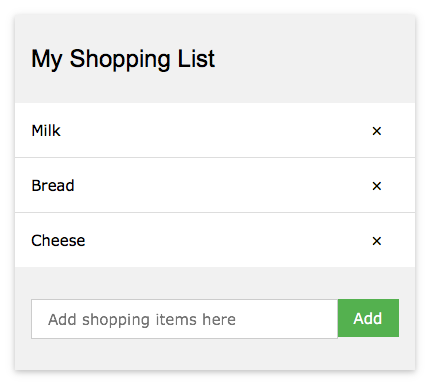 31
SPA Example: Shopping List, cont’d
angular.module("myShoppingList", [])
       .controller("myCtrl", function($scope) 
{
    // Initial list of items.
    $scope.products = ["Milk", "Bread", "Cheese"];
    
    $scope.addItem = function() 
    {
        $scope.errortext = "";
        if (!$scope.addMe) return;  // add item is empty
        
        // Add the item to the list if it's not already there.
        if ($scope.products.indexOf($scope.addMe) == -1) {
            $scope.products.push($scope.addMe);
        } 
        else {
            $scope.errortext = 
                "The item is already in your shopping list.";
        }
    }
ShoppingList.js
32
SPA Example: Shopping List, cont’d
$scope.removeItem = function(x) 
    {
        $scope.errortext = "";    
        $scope.products.splice(x, 1);
    }
});
ShoppingList.js
33
SPA Example: Shopping List, cont’d
ShoppingSPA.html
<head>
    <link rel="stylesheet" href="https://www.w3schools.com/w3css/4/w3.css">
    <script src="https://ajax.googleapis.com/ ... /angular.min.js"></script>
    <script src="ShoppingList.js"></script>
</head>
<body>
    <div ng-app="myShoppingList" 
         ng-cloak ng-controller="myCtrl" 
         class="w3-card-2 w3-margin" 
         style="max-width:400px;">

        <header class="w3-container w3-light-grey w3-padding-16">
            <h3>My Shopping List</h3>
        </header>

        ...
    </div>
</body>
34
SPA Example: Shopping List, cont’d
ShoppingSPA.html
<body>
    <div ng-app="myShoppingList" ... > 
    ...

        <ul class="w3-ul">
            <li ng-repeat="p in products" 
                class="w3-padding-16">
                {{p}}
                <span ng-click="removeItem($index)" 
                      style="cursor:pointer;" 
                      class="w3-right w3-margin-right">
                    ×
                </span>
            </li>
        </ul>

    ...
    </div>
</body>
Shopping list
35
SPA Example: Shopping List, cont’d
<body>
    <div ng-app="myShoppingList" ... > 
    ...
        <div class="w3-container w3-light-grey w3-padding-16">
            <div class="w3-row w3-margin-top">
                <div class="w3-col s10">
                    <input placeholder="Add shopping items here" 
                           ng-model="addMe" 
                           class="w3-input w3-border w3-padding">
                </div>
                <div class="w3-col s2">
                    <button ng-click="addItem()" 
                            class="w3-btn w3-padding w3-green">
                        Add
                    </button>
                </div>
            </div>
            
            <p class="w3-text-red">{{errortext}}</p>
        </div>
    </div>
</body>
ShoppingSPA.html
Text input for
item to add.
Green 
add button.
Error message.
36
Mobile-Centric Thinking
Unique characteristics of a mobile user interface:

Small screen size (smart phone)
Touch screen
Gestures

iOS, Android, and Windows Phone have distinct design conventions.

Recommendation: Spend at least 6 weeks using each OS before starting a design.
37
Designing with Small Screens
The screen is a window onto larger content that can’t all fit at once.
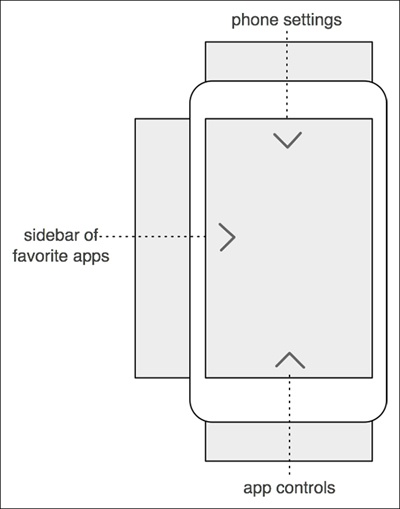 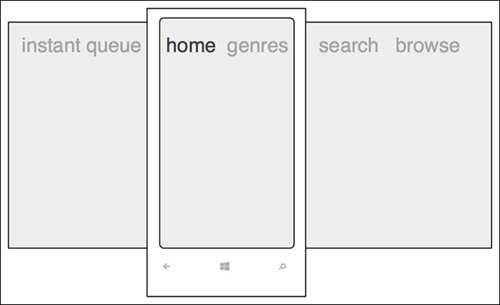 38
Mobile Design Pattern Gallery, 2nd ed.
by Theresa Neil
O’Reilly, 2014
Navigation Types
Persistent

Simple on-screen menu structures.
Used for primary navigation from one major category to another within an app.

Transient

Must be explicitly revealed with a tap or gesture.
Conserve space with a small screen size.
39
Persistent Navigation: Springboard
Combine the grid and menu page design patterns.
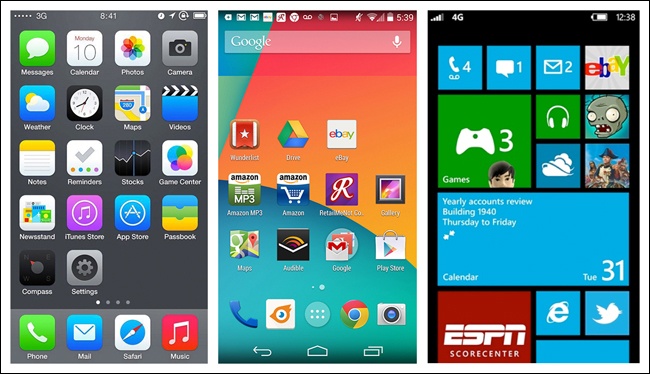 iOS
Android
Windows
40
Mobile Design Pattern Gallery, 2nd ed.
by Theresa Neil
O’Reilly, 2014
Persistent Navigation: Springboard, cont’d
Tiled menu page (Windows Phone):
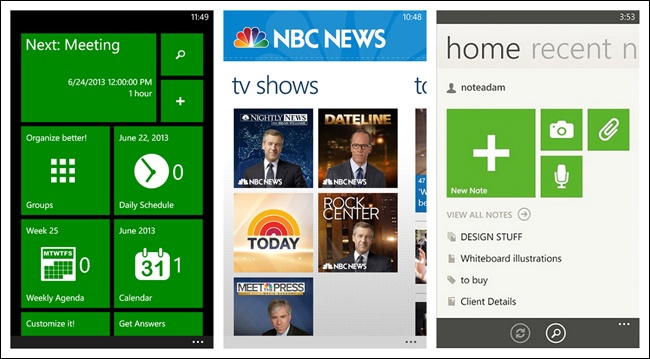 CalendarPro
NBC News
Evernote
41
Mobile Design Pattern Gallery, 2nd ed.
by Theresa Neil
O’Reilly, 2014
Persistent Navigation: Cards
Card deck metaphor
Stacking, shuffling, discarding, flipping, etc.
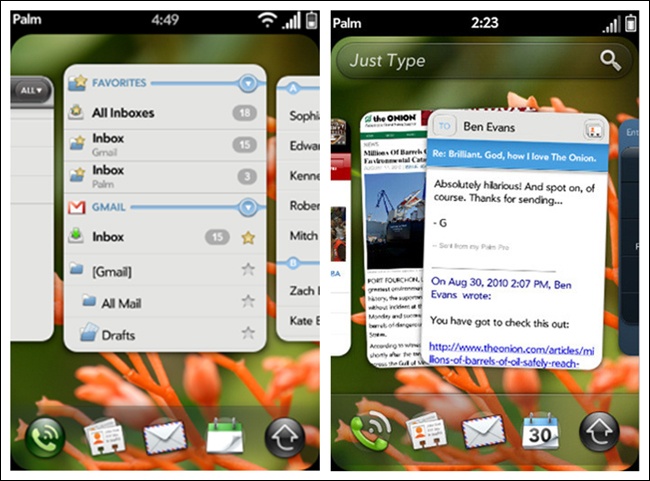 Palm webOS
42
Mobile Design Pattern Gallery, 2nd ed.
by Theresa Neil
O’Reilly, 2014
Persistent Navigation: Cards, cont’d
Cards can be used for primary navigation.
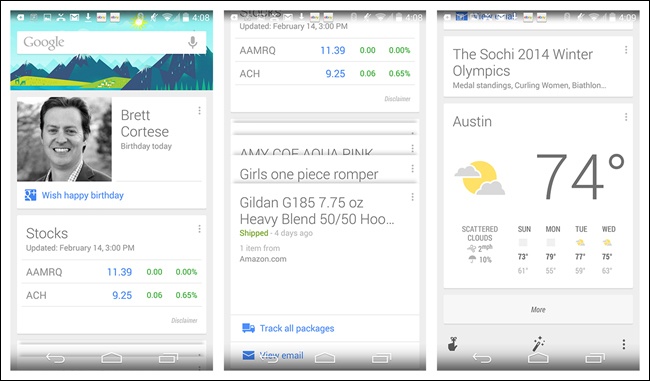 Google Now for Android
43
Mobile Design Pattern Gallery, 2nd ed.
by Theresa Neil
O’Reilly, 2014
Persistent Navigation: Cards, cont’d
Swipe to move or remove cards.
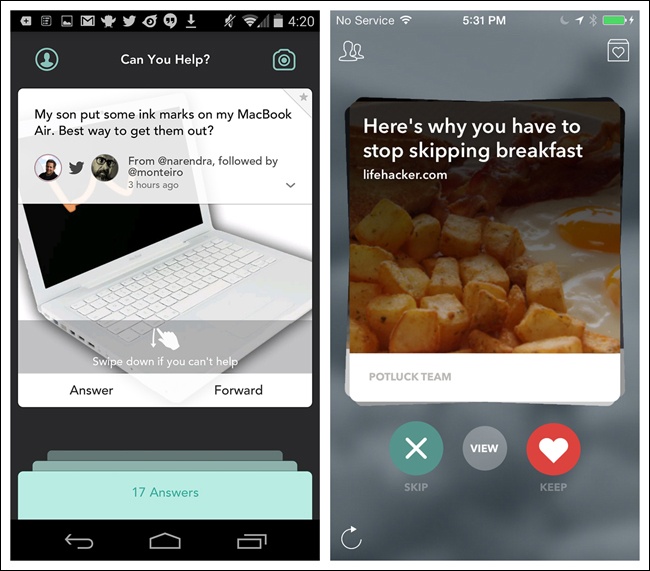 Jelly
for iOS
Potluck
for iOS
44
Mobile Design Pattern Gallery, 2nd ed.
by Theresa Neil
O’Reilly, 2014
Persistent Navigation: List Menu
Can be hierarchical.
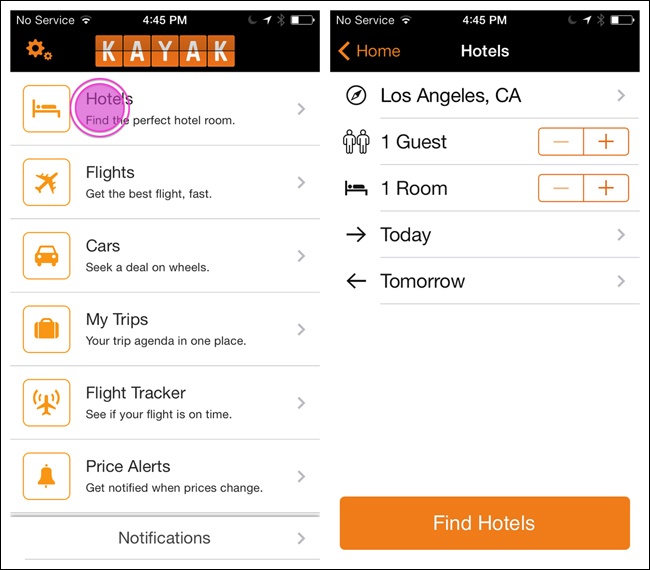 Kayak 
for iOS
45
Mobile Design Pattern Gallery, 2nd ed.
by Theresa Neil
O’Reilly, 2014
Persistent Navigation: List Menu, cont’d
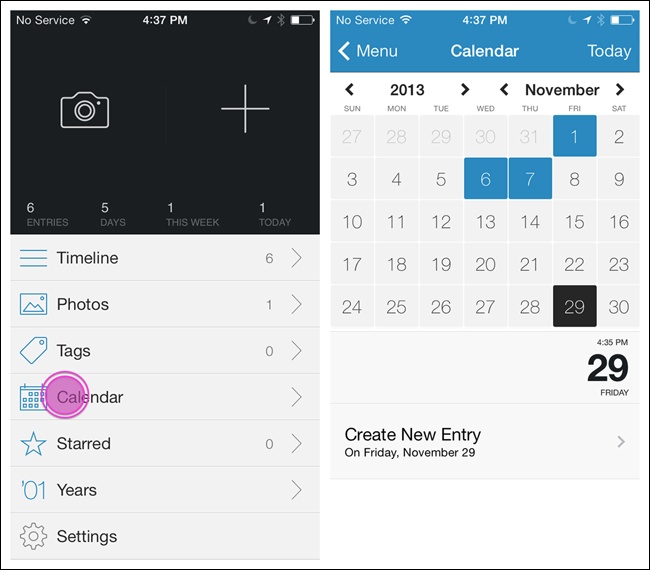 Day One 
for iOS
46
Mobile Design Pattern Gallery, 2nd ed.
by Theresa Neil
O’Reilly, 2014
Persistent Navigation: List Menu, cont’d
Android: The “up” button is the “back” button.
Conveys hierarchy.
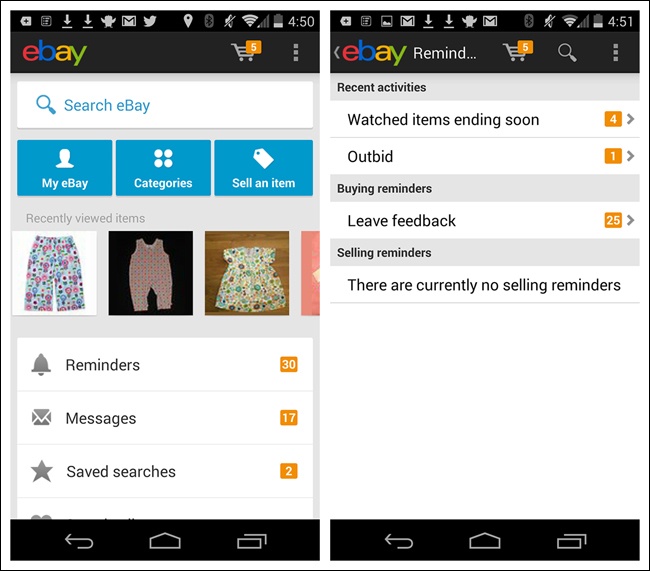 eBay 
for Android
47
Mobile Design Pattern Gallery, 2nd ed.
by Theresa Neil
O’Reilly, 2014
Persistent Navigation: Dashboard
A quick glance gives a snapshot of the most relevant information.

Similar toa list menu.
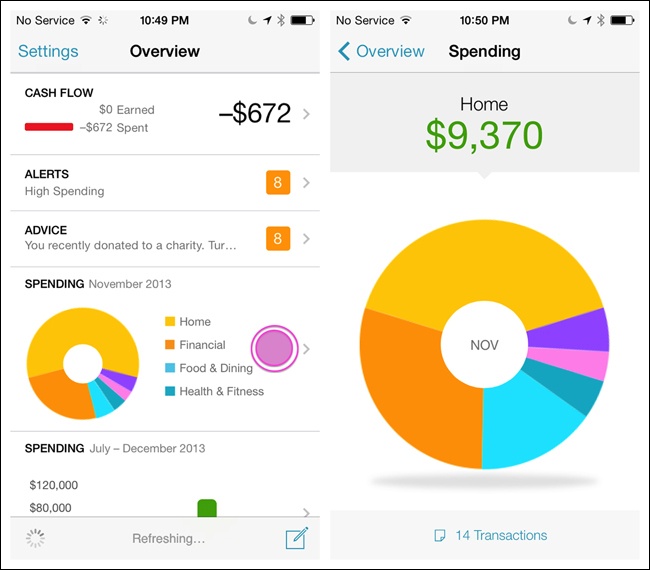 Mint for iOS
48
Mobile Design Pattern Gallery, 2nd ed.
by Theresa Neil
O’Reilly, 2014
Persistent Navigation: Gallery
Display live visual content.

News stories, recipes, photos, etc.
Arranged in a grid, carousel, or slideshow.

Non-hierarchical
Frequently updated.
49
Persistent Navigation: Gallery, cont’d
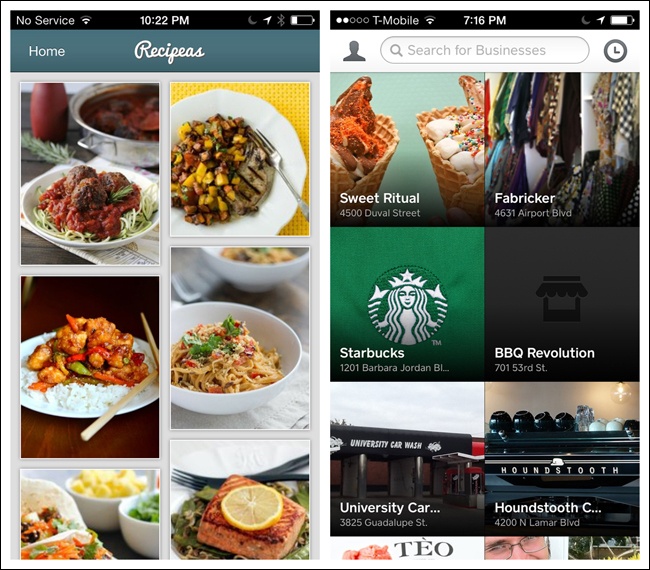 Recipeas
for iOS
Square Wallet
for iOS
50
Mobile Design Pattern Gallery, 2nd ed.
by Theresa Neil
O’Reilly, 2014
Persistent Navigation: Gallery, cont’d
Which is easier to read?
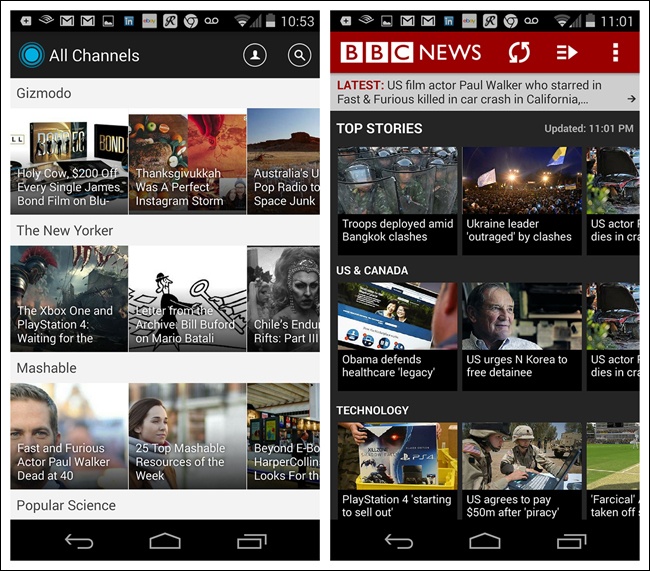 LinkedIn Pulse
for Android
BBC News
for Android
51
Mobile Design Pattern Gallery, 2nd ed.
by Theresa Neil
O’Reilly, 2014
Persistent Navigation: iOS Tab Menu
Tab bar to navigate “flat apps”.

Limited to five menu items.
“More” option as the fifth item.
“Call to action”: A highlighted menu item.

Tool bar
Presents tools or actions for a specific screen.
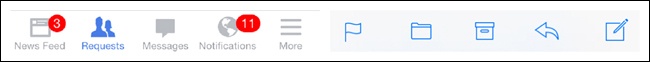 52
Mobile Design Pattern Gallery, 2nd ed.
by Theresa Neil
O’Reilly, 2014
Persistent Navigation: iOS Tab Menu, cont’d
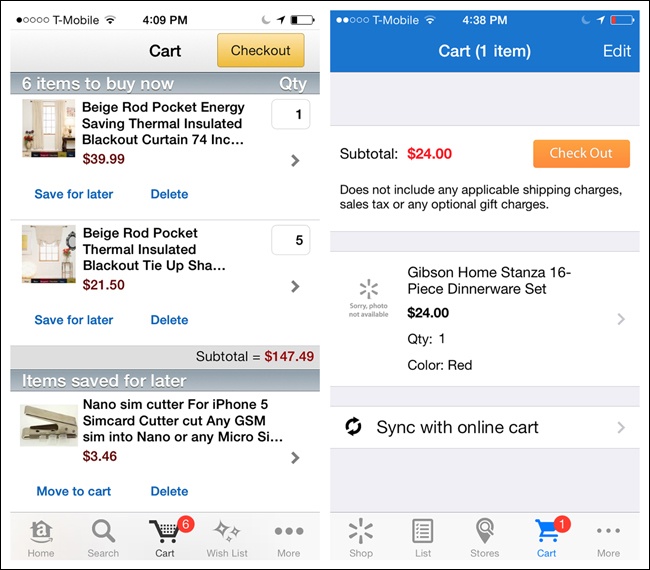 Amazon
for iOS
Walmart
for iOS
53
Mobile Design Pattern Gallery, 2nd ed.
by Theresa Neil
O’Reilly, 2014
Persistent Navigation: iOS Tab Menu, cont’d
Calls to action
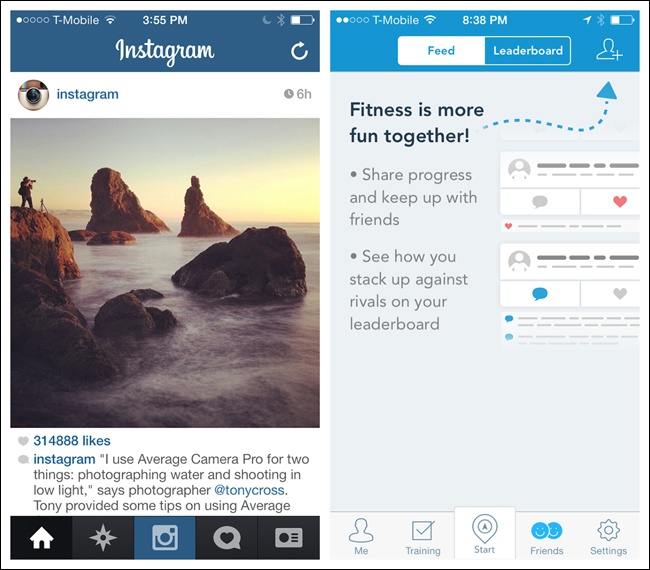 Instagram
for iOS
RunKeeper
for iOS
54
Mobile Design Pattern Gallery, 2nd ed.
by Theresa Neil
O’Reilly, 2014
Persistent Navigation: Android Tab Menu
Fixed tabs for primary navigation
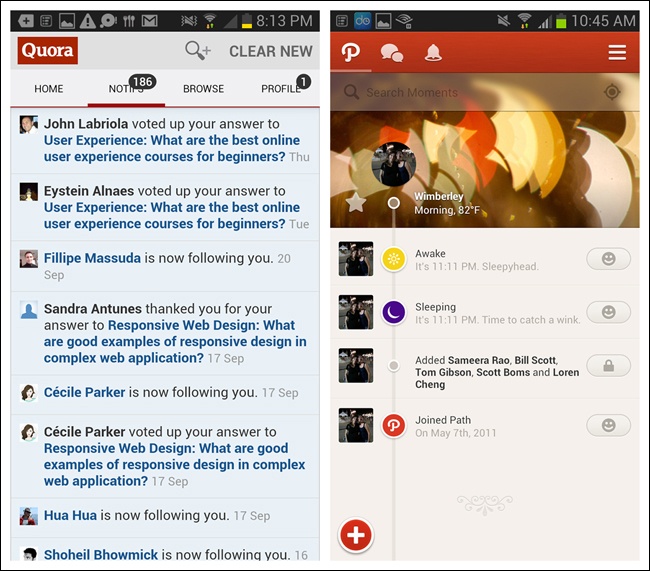 Quora
for Android
Path
for Android
55
Mobile Design Pattern Gallery, 2nd ed.
by Theresa Neil
O’Reilly, 2014
Persistent Navigation: Windows Tab Menu
App tabs pivot control
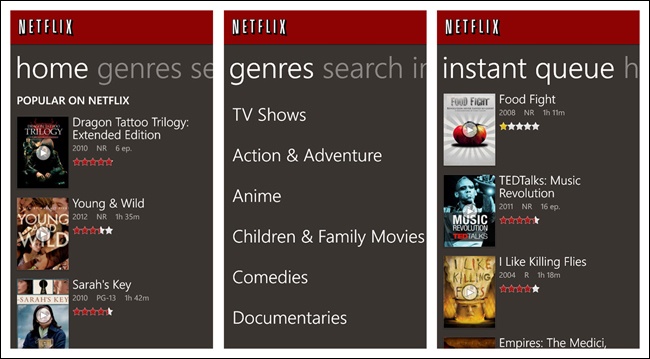 56
Mobile Design Pattern Gallery, 2nd ed.
by Theresa Neil
O’Reilly, 2014
Persistent Navigation: Configurable Tabs
Users can add, delete, and rearrange tabs.
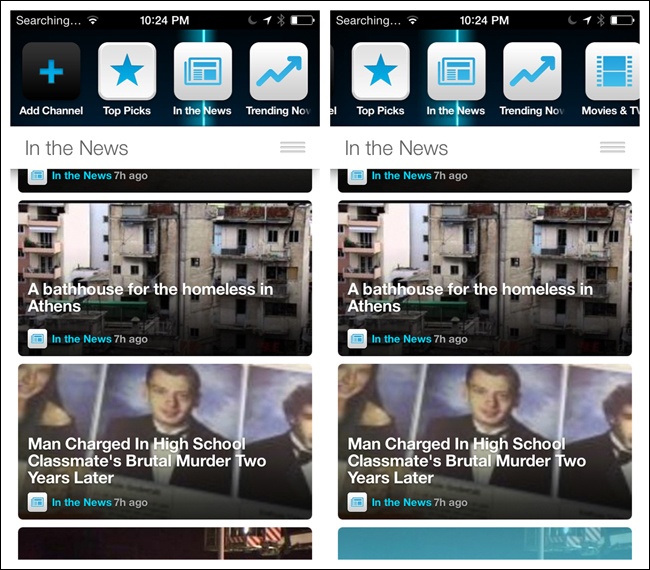 Frequency
for iOS
57
Mobile Design Pattern Gallery, 2nd ed.
by Theresa Neil
O’Reilly, 2014
Transient Navigation
Navigation menus remain hidden until the user reveals them.

Menus disappear after the user makes a selection.
58
Transient Navigation: Overlay Side Drawer
A swipe or tap reveals a drawer that covers the original screen content.
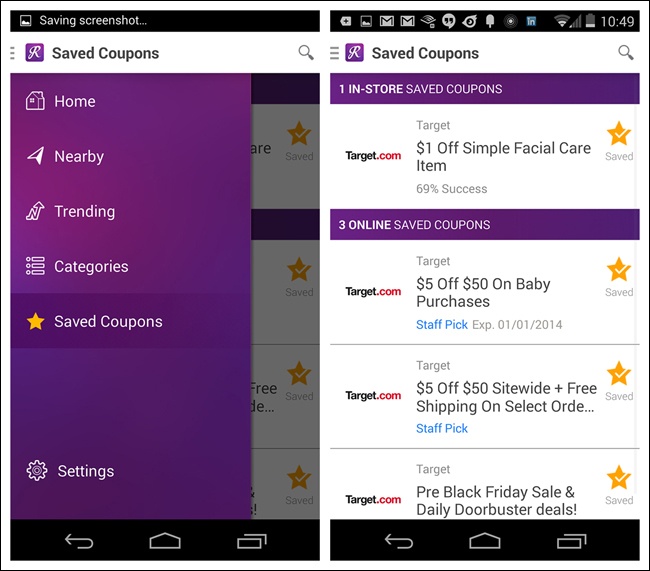 RetailMeNot
for Android
59
Mobile Design Pattern Gallery, 2nd ed.
by Theresa Neil
O’Reilly, 2014
Transient Navigation: Inlay Side Drawer
A swipe or tap opens a drawer that pushes the original content partially off-screen.
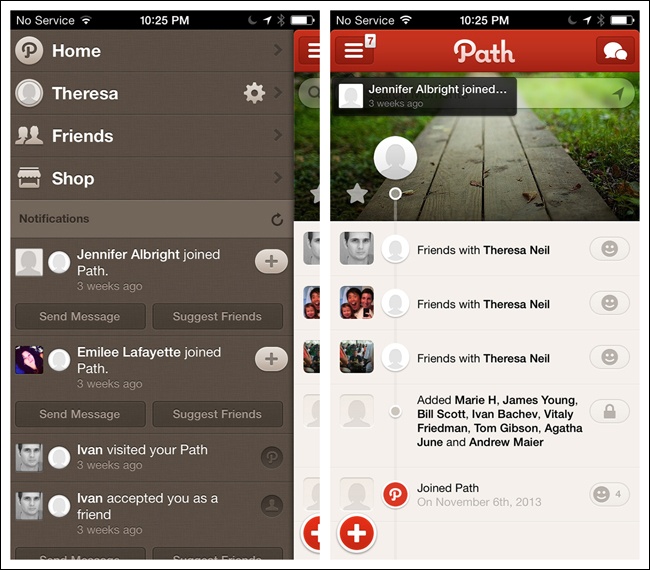 Path
for iOS
60
Mobile Design Pattern Gallery, 2nd ed.
by Theresa Neil
O’Reilly, 2014
Transient Navigation: Toggle Menu
Tap to reveal the menu.
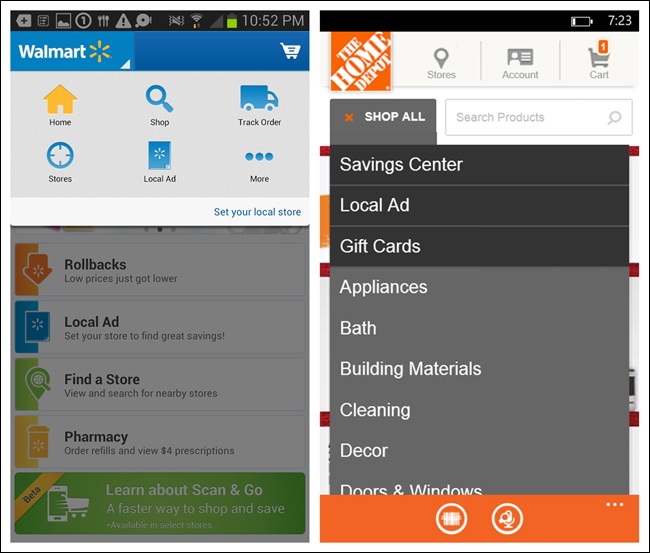 Walmart
for Android
Home Depot
for Windows Phone
61
Mobile Design Pattern Gallery, 2nd ed.
by Theresa Neil
O’Reilly, 2014
Transient Navigation: Pie Menu
Probably should be avoided.
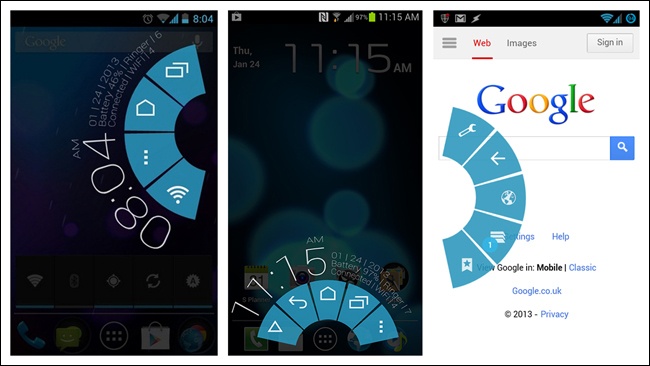 Paranoid Android OS
62
Mobile Design Pattern Gallery, 2nd ed.
by Theresa Neil
O’Reilly, 2014
Transient Navigation: Page Swiping
Use page indicators to indicate navigation.
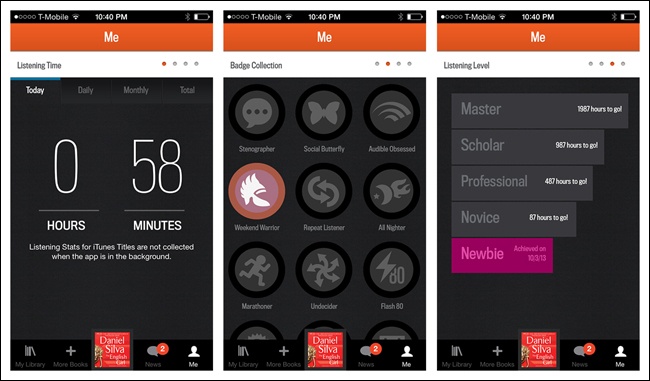 Audible for iOS
63
Mobile Design Pattern Gallery, 2nd ed.
by Theresa Neil
O’Reilly, 2014
Transient Navigation: Page Swiping, cont’d
Android page indicators
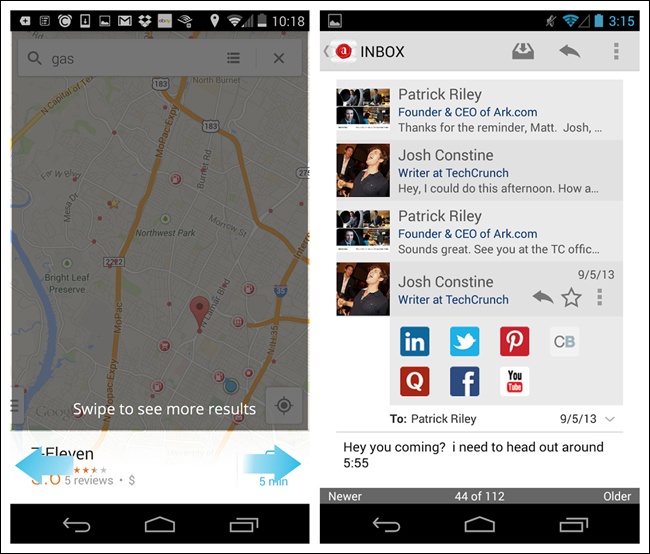 Google Maps
for Android
Ark Mail
for Android
64
Mobile Design Pattern Gallery, 2nd ed.
by Theresa Neil
O’Reilly, 2014
Transient Navigation: Android Scrolling Tabs
Useful to display multiple views in a module.
Often an affordance to swipe horizontally.
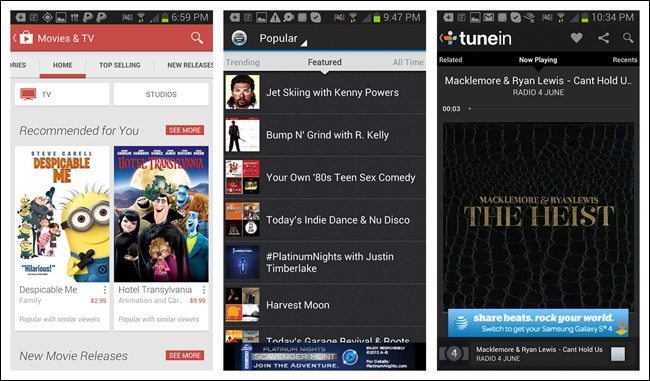 Google Play
Songza
TuneIn
65
Mobile Design Pattern Gallery, 2nd ed.
by Theresa Neil
O’Reilly, 2014
Transient Navigation: Accordion
See more information on the same screen.
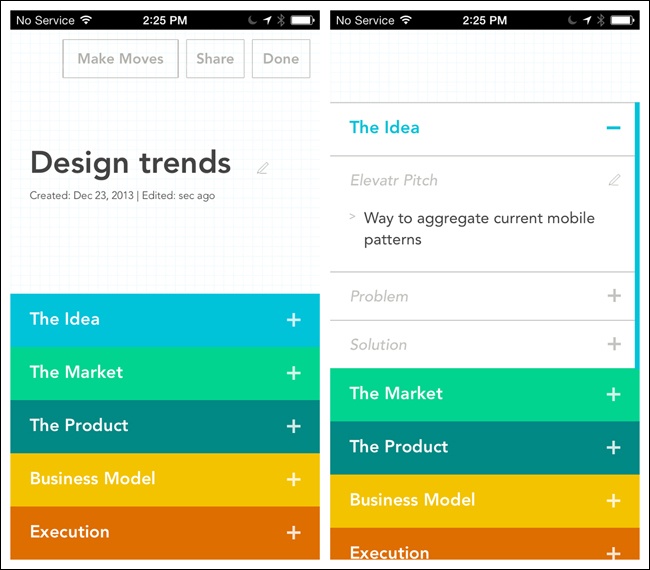 Elevator
for iOS
66
Mobile Design Pattern Gallery, 2nd ed.
by Theresa Neil
O’Reilly, 2014
Transient Navigation: Accordion, cont’d
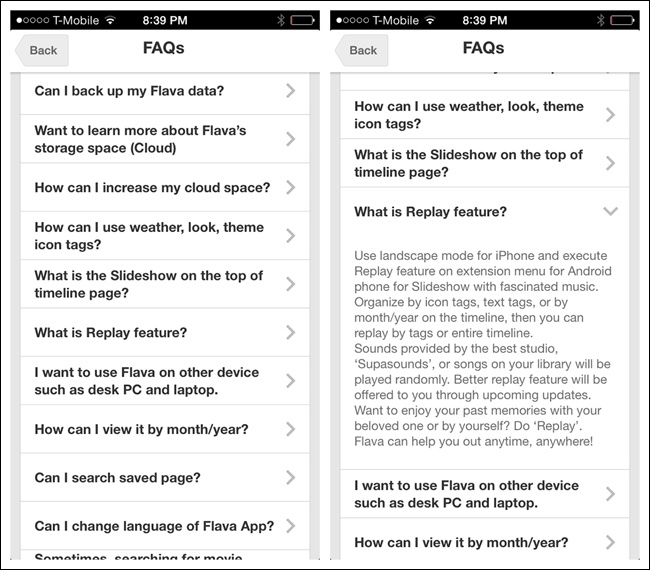 Flava
for iOS
67
Mobile Design Pattern Gallery, 2nd ed.
by Theresa Neil
O’Reilly, 2014
Transient Navigation: Accordion, cont’d
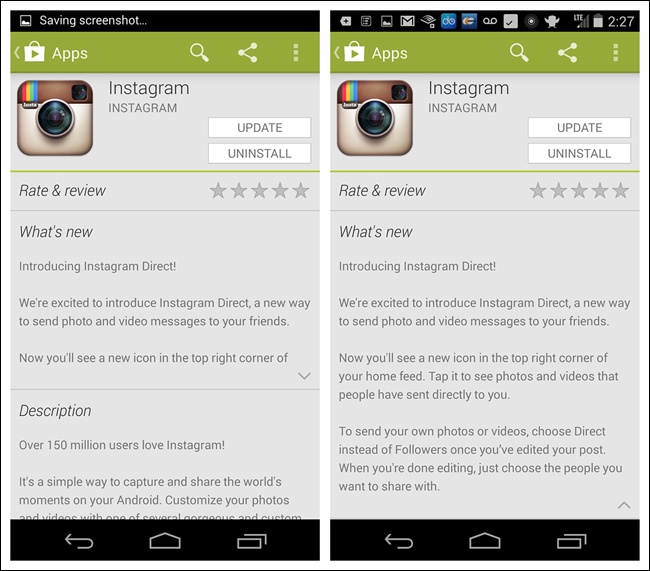 Play Store
for Android
68
Mobile Design Pattern Gallery, 2nd ed.
by Theresa Neil
O’Reilly, 2014